Introduction to Future Technology Transformations FTT – Part (2)
Pim Vercoulenピムバクレン
p.vercoulen@student.ru.nl
June 3rd, 2018ASSIA officeNagoya University 名古屋大学
1
2018年6月3日
Outline for today
Recap of last FTT:Seminar
FTT:Steel
Preliminary results on China, Japan, Korea, and Taiwan
The data that is still sought for
FTT:Power
Working with the varying policies
Subsidy + demand policies
Exogenous capacity additions (e.g. government enforced) + Regulations
Carbon tax + Feed-in-Tariff
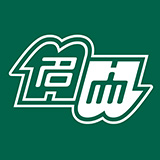 2
2018年6月3日
Recap of last week
Methodology of FTT framework
Levelised cost 			
Preference Matrix		
Change in market share
Preliminary Results of FTT:Steel
Many data gaps still exists
Working with FTT:Power
We’ve used subsidies / taxes on capital investment costs
Regulations on coal power
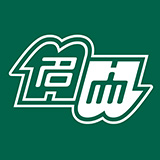 3
2018年6月3日
FTT:Steel – China – Current status
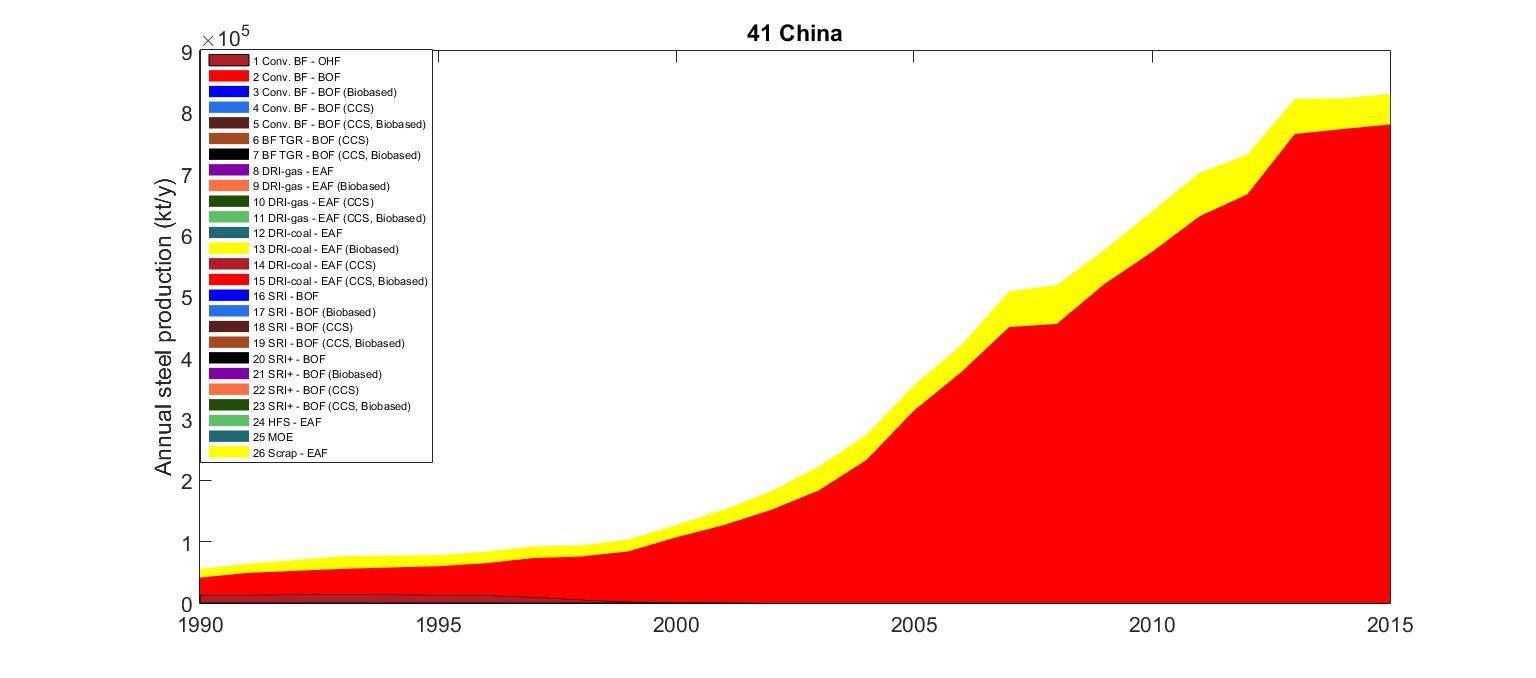 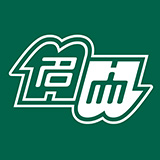 4
2018年6月3日
FTT:Steel – China – Challenges
Low scrap availability
Low quality of domestic iron ore and coal
Overcapacity -> Utilisation rates of 50% were reported! (OECD 2015)
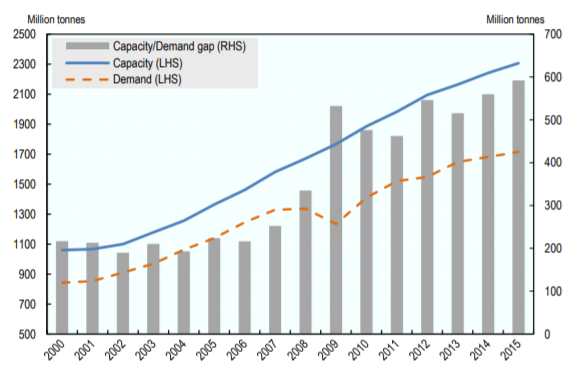 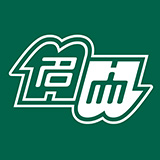 5
2018年6月3日
FTT:Steel – China – Policies
Nationally Determined Contribution to the Paris Accord:
Reduce emission intensity (GtCO2/GDP) 
This doesn’t mean a reduction in absolute emissions
Reach peak emission before 2030 and reduce afterwards
Increase energy efficiency (GJ/tcs)
Reduce overcapacity
Closing down small (i.e. inefficient) plants to increase the utilisation rate
Merge small to medium steel companies to large ones
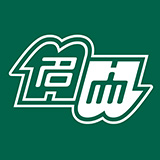 6
2018年6月3日
FTT:Steel – Japan – Current status
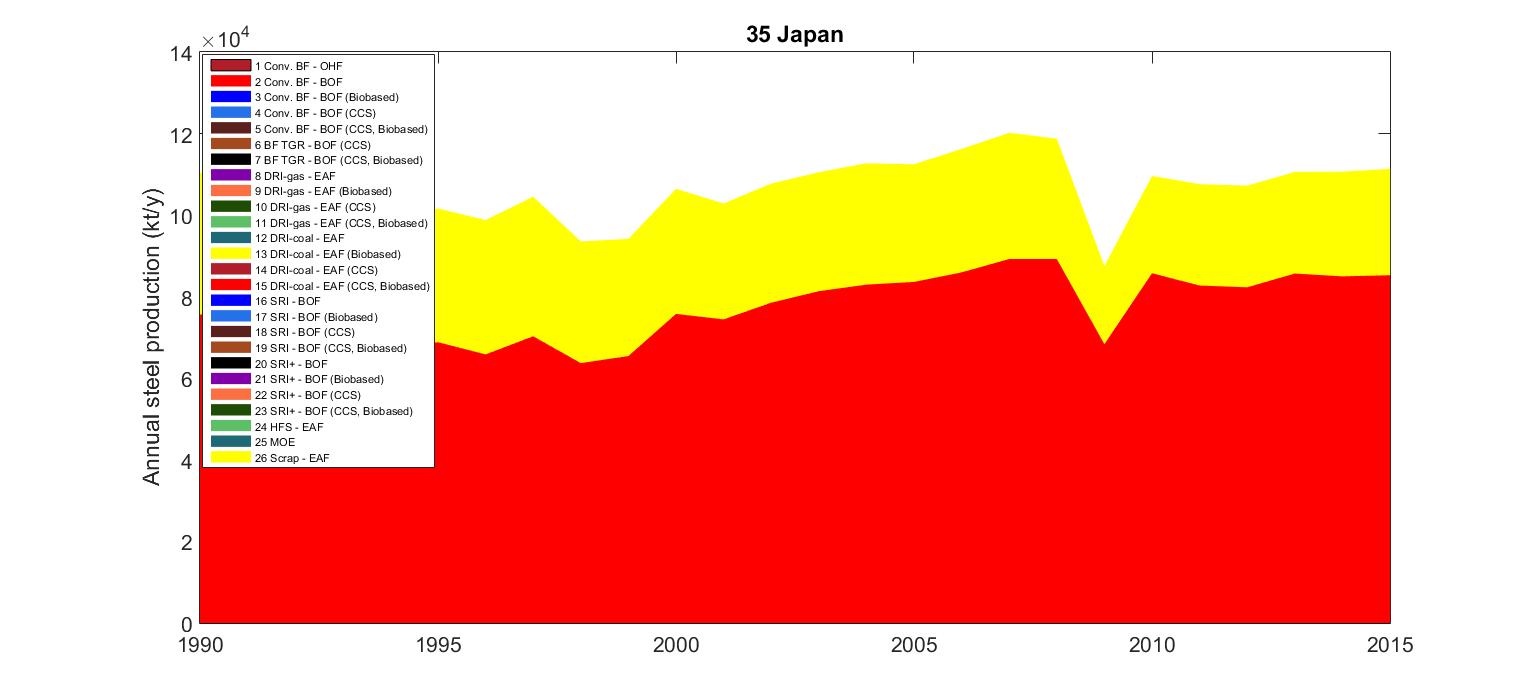 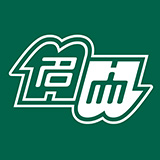 7
2018年6月3日
FTT:Steel – Japan – Challenges
Lack of domestic raw materials
Export to the US might become a problem because of steel tariffs
More room for the secondary production routes to grow, probably not enough to become self-reliant though
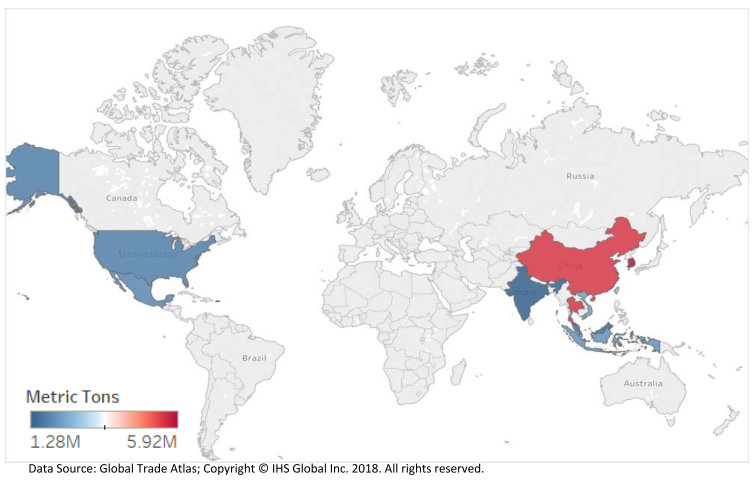 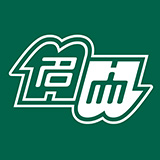 8
2018年6月3日
FTT:Steel – Japan – Policies
NDC target of 26% GHG emission reduction by 2030 compared to 2013
Steel sector specifically addressed:
Efficiency improvement of electricity-consuming facilities 
More chemical recycling of waste plastic at steel plants 
Introduction of next-generation coke making
Improvement of power generation efficiency process (SCOPE21) 
Enhanced energy efficiency and conservation facilities 
Introduction of innovative ironmaking process (Ferro Coke) 
Introduction of environmentally harmonized steelmaking process (COURSE50) 

COURSE50
Voluntary action taken by the steel industry to focus on new, low-carbon technologies
GHG emission reduction target of 30% by 2050
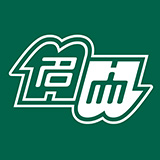 9
2018年6月3日
FTT:Steel – Korea – Current status
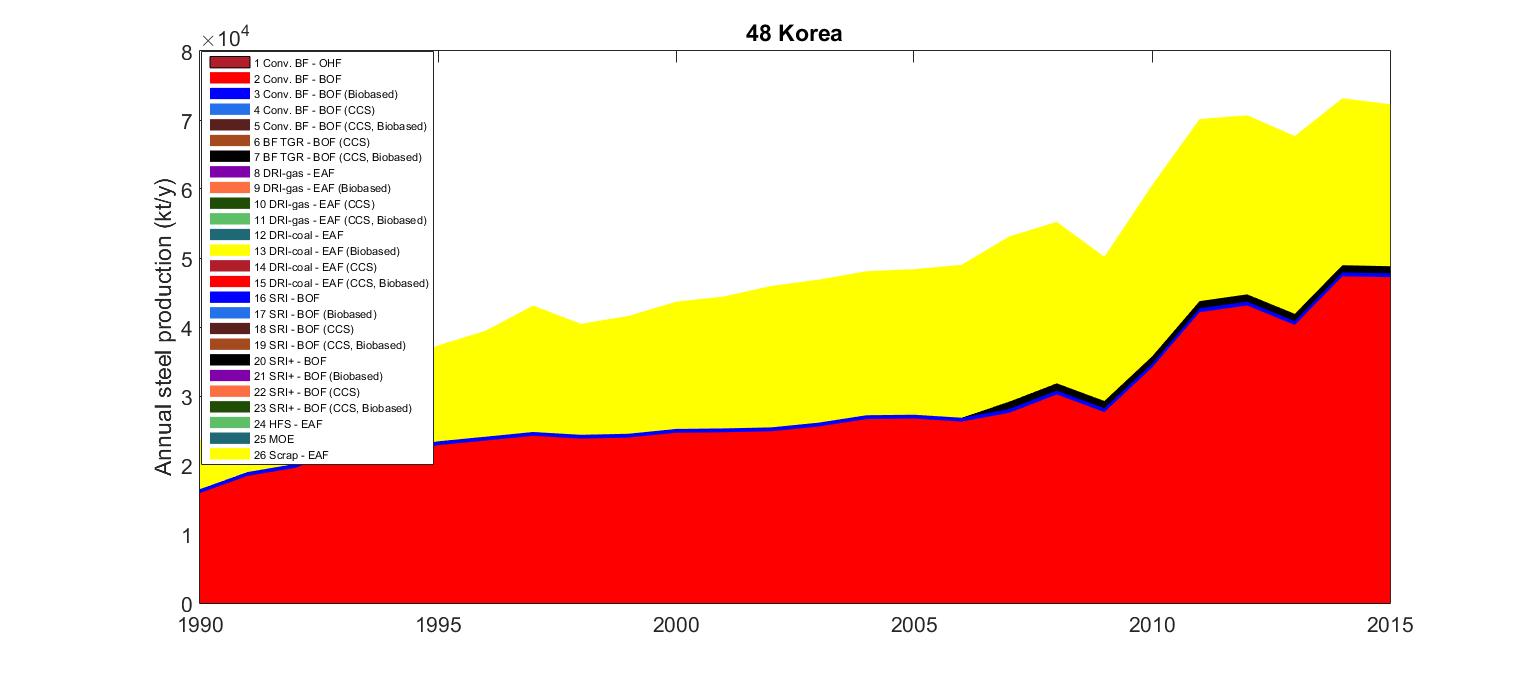 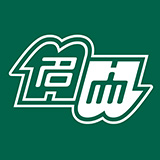 10
2018年6月3日
FTT:Steel – Korea – Challenges
Exempted from US steel tariffs
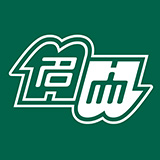 11
2018年6月3日
FTT:Steel – Korea – Policies
GHG emission reduction targets:
30% below BAU by 2020 
37% below BAU by 2030.
Emission Trading Scheme
Includes the iron and steel industry
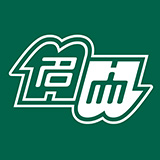 12
2018年6月3日
FTT:Steel – Taiwan – Current status
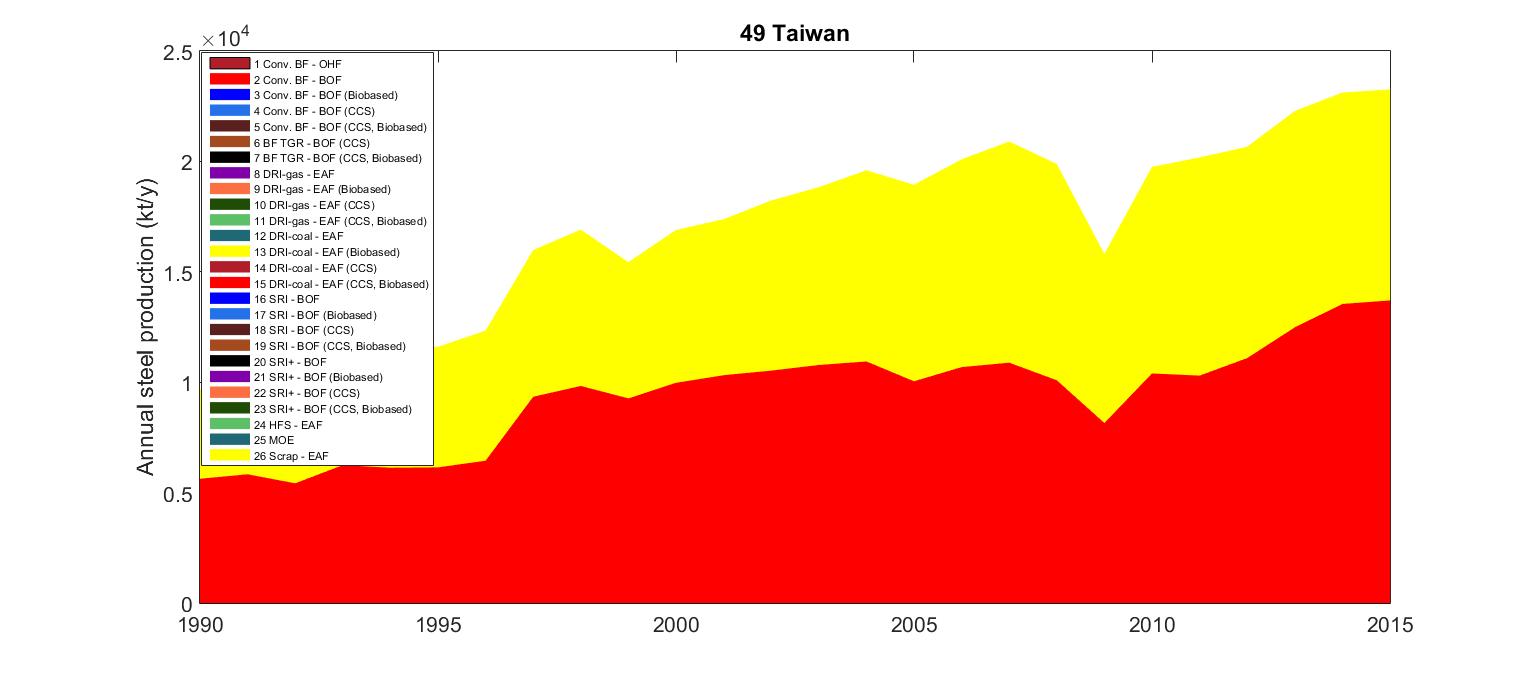 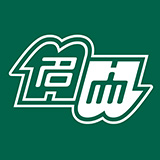 13
2018年6月3日
FTT:Steel – Taiwan – Challenges
Relies on import of resources
Taiwan is at risk of being affected by US steel tariffs
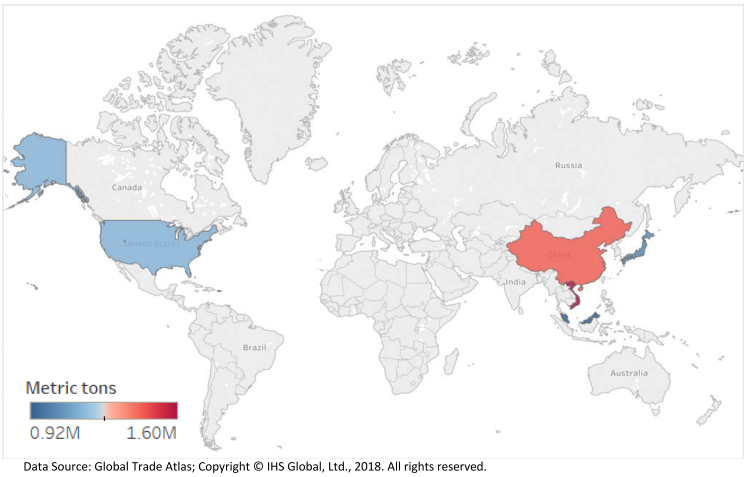 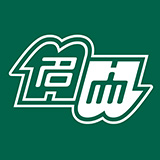 14
2018年6月3日
FTT:Steel – Taiwan – Policies
No NDC, but a unilateral voluntary contribution
“Greenhouse Gas Reduction and Management Act”
Reduce GHG emissions by 50% compared to BAU in 2050
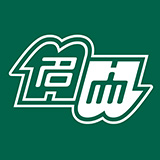 15
2018年6月3日
Data needs
Historical utilisation of technologies is not well reported. Examples:
In Korea FINEX is used (designated as a SRI+ - BOF route), but no timeline of steel production by this technology can be found.
The same for COREX (designated as SRI-BOF) in Korea and China.
And Hismelt (designated as SRI-BOF) in China
Accurate data on anything that could affect the levelised cost of steelmaking:
Regional specific investment costs
Operation and maintenance
But most importantly, material consumption
16
2018年6月3日
FTT:Power – Policy setting examples
Now back to policy setting with FTT:Power
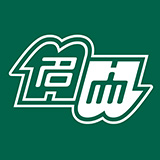 17
2018年6月3日
FTT:Power – Recap of last week – Baseline Results
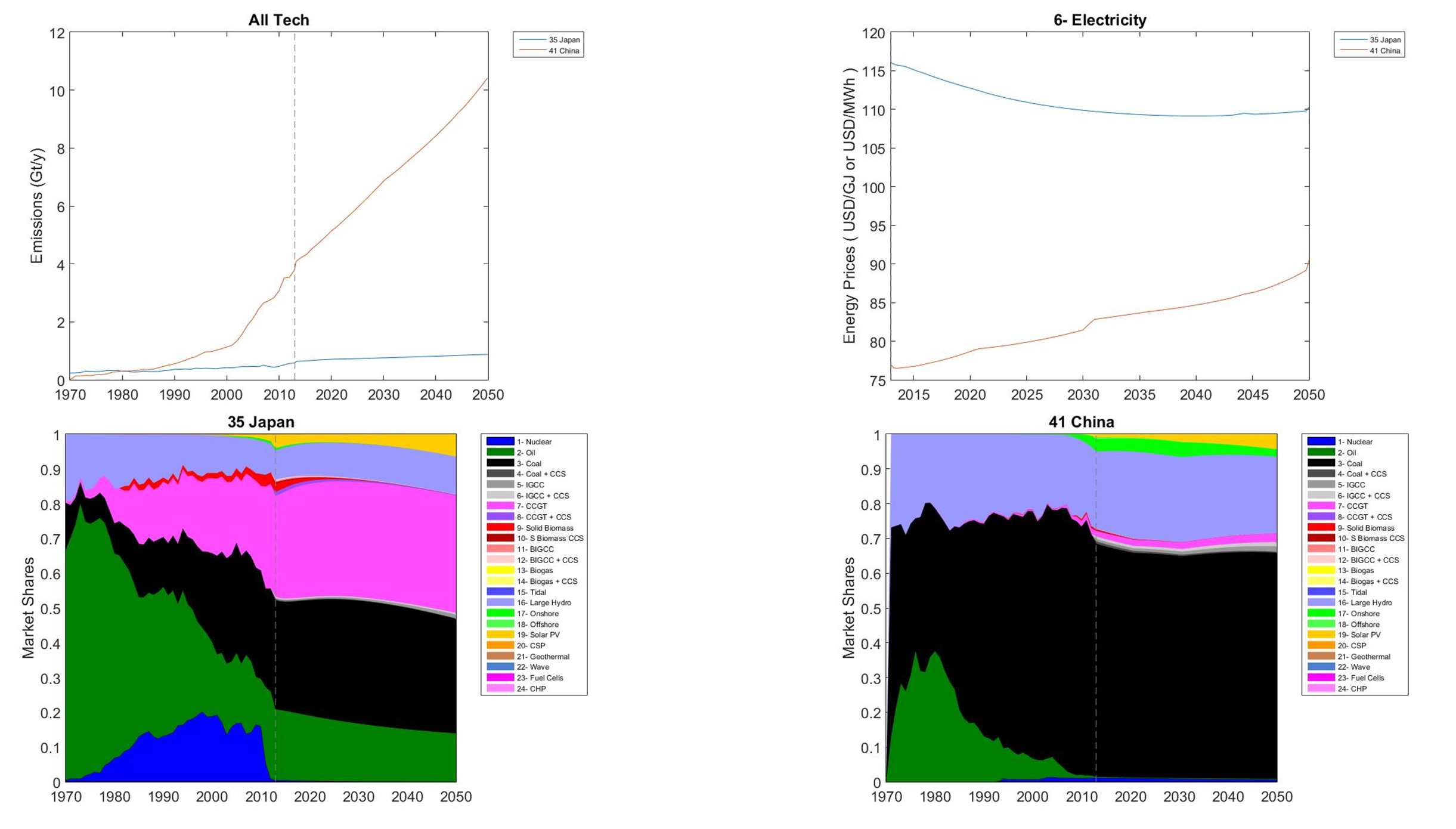 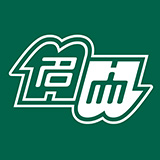 18
2018年6月3日
FTT:Power – Recap of last week – S1 Results
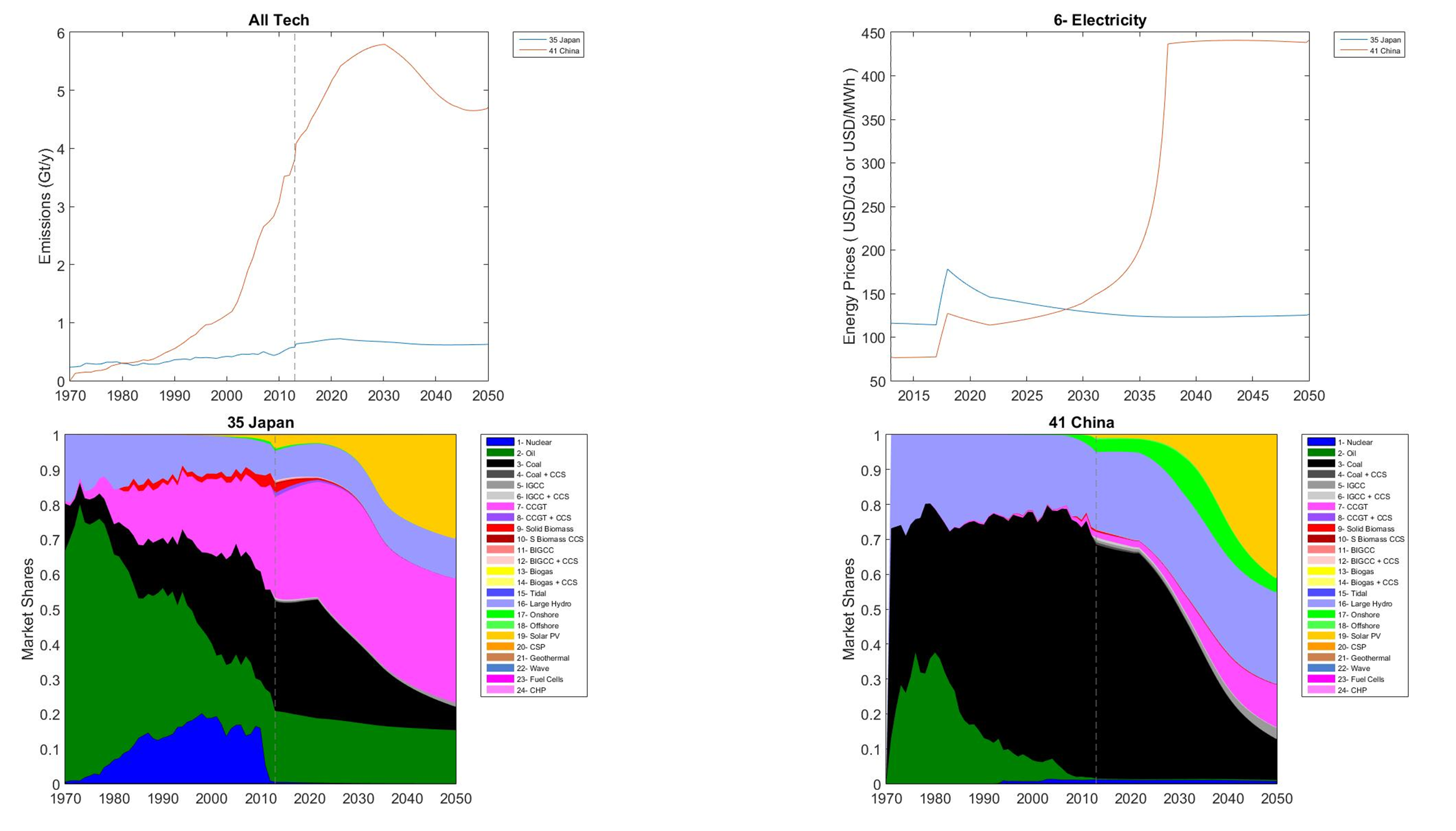 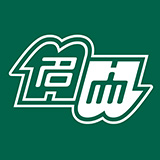 19
2018年6月3日
FTT:Power – S2– Subsidy + Demand
Scope	: 	Japan (No. 35) and China (No. 41)
Goal	: 	Incentivize renewables (…and cheat a little bit)
Policies
Subsidies on investment costs:
75% for all solar and wind technologies (enter: -0,75)
Electricity storage to capacity ratio (MEES and MEKS):
Japan:	1% in 2018. Let it increase by 2% annually until 50% is reached
China:	30% in 2018. Let it increase by 0,25% annually
Evaluate Emissions, Electricity Price, Market shares of Coal and Renewables (solar and wind), and Total Installed Capacity
Realize that changes occur due to technological diffusion which are driven by the LCOE
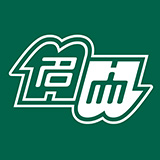 20
2018年6月3日
FTT:Power – S2– Subsidy + Demand – Results
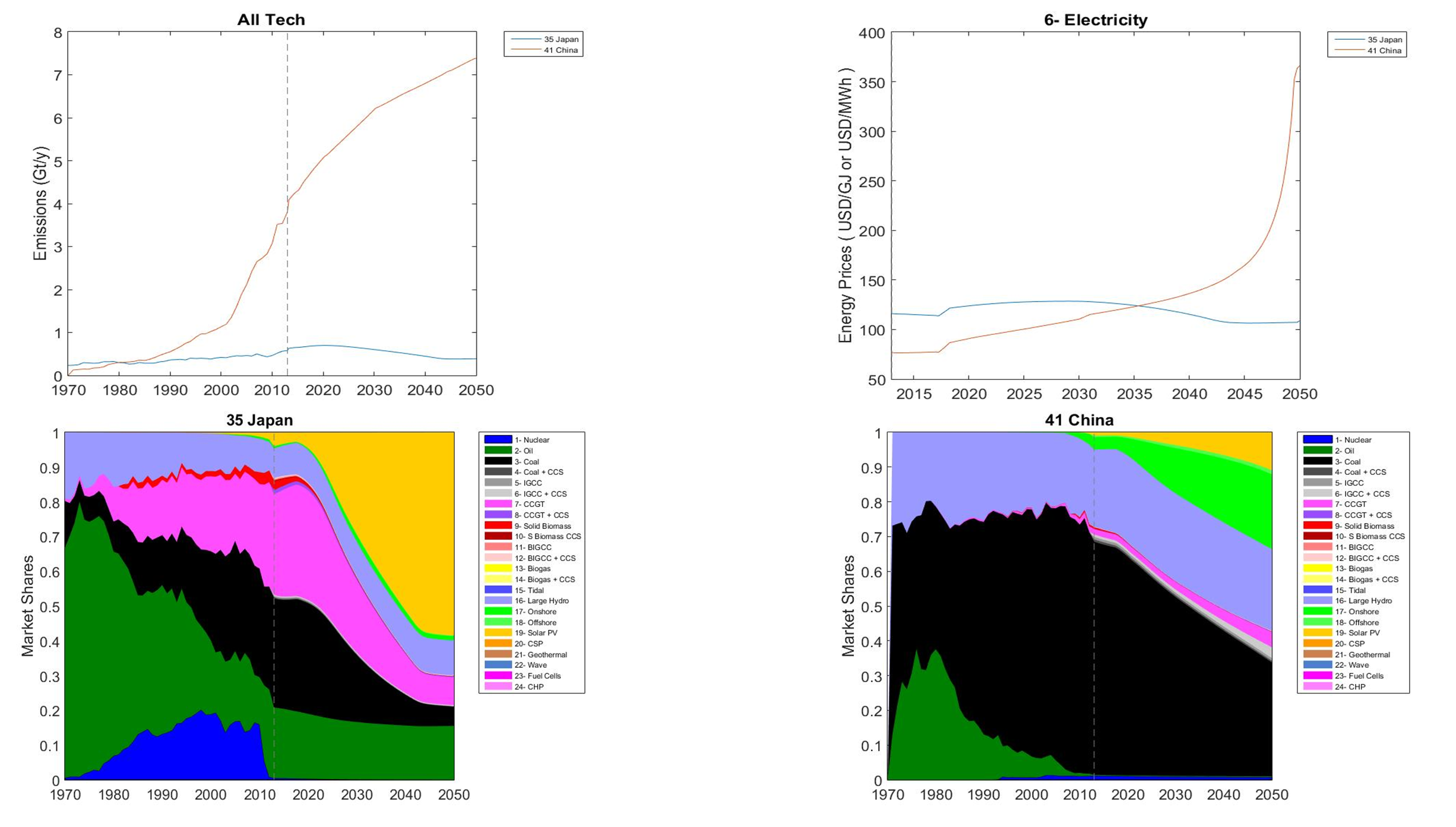 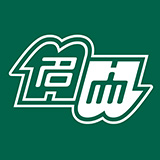 21
2018年6月3日
FTT:Power – S3– Capacity additions + Regulations
Scope	: 	Japan (No. 35) and China (No. 41)
Goal	: 	Substitute Coal for its CCS variant
Policies
Regulations:
Coal:
Japan: 85 GW in 2018 and a 2,5 GW annual decrease
China: 750 GW in 2018 and a 20 GW annual decrease
MWKA:
Coal (CCS): 
Japan: 5 GW in 2018 and a 3,75 GW annual increase
China: 40 GW in 2018 and a 30 GW annual increase
Evaluate Emissions, Electricity Price, Market shares of Coal and Renewables (solar and wind), and Total Installed Capacity
Realize that changes occur due to technological diffusion which are driven by the LCOE
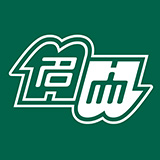 22
2018年6月3日
FTT:Power – S3– Capacity additions + Regulations – Results
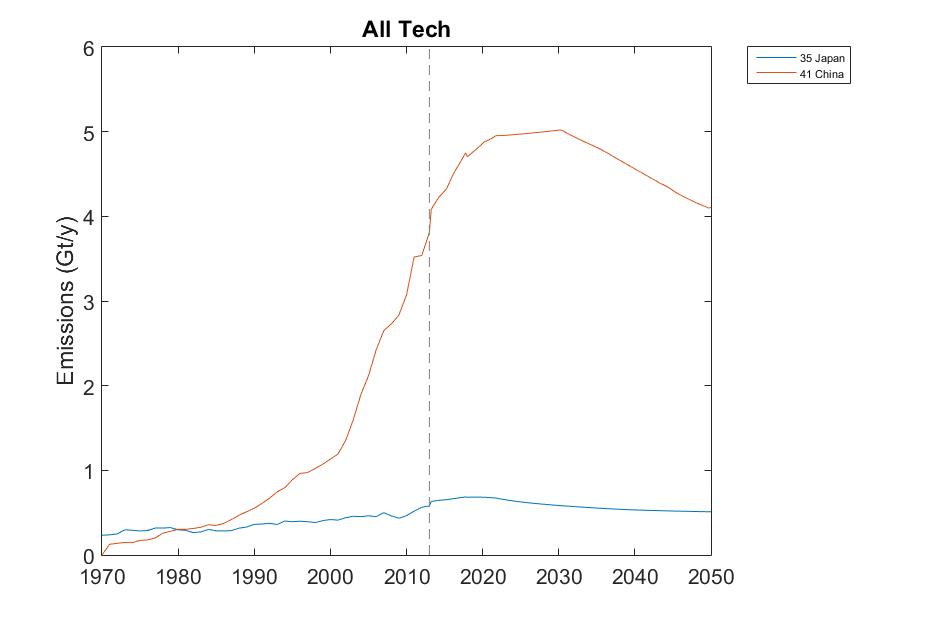 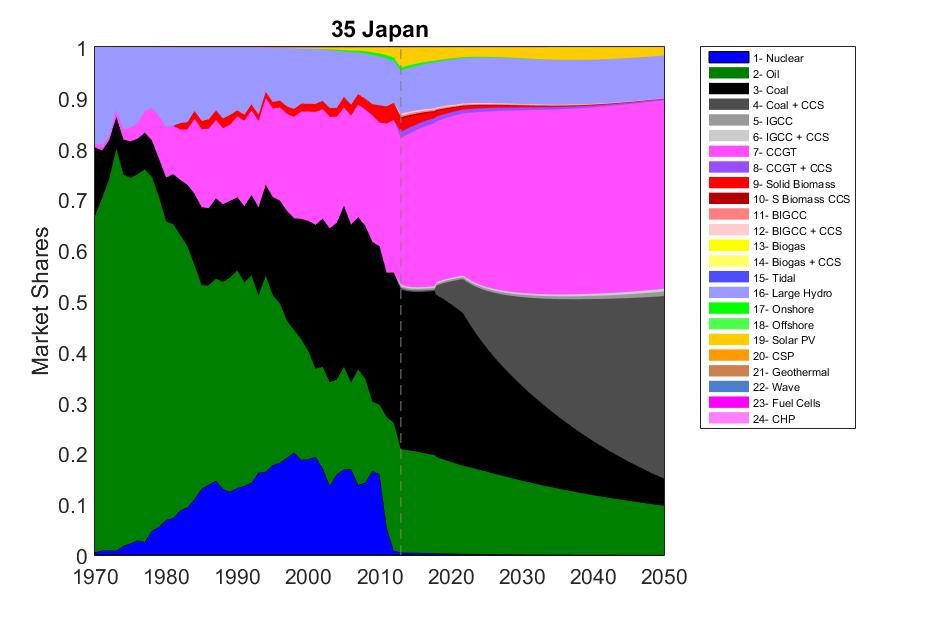 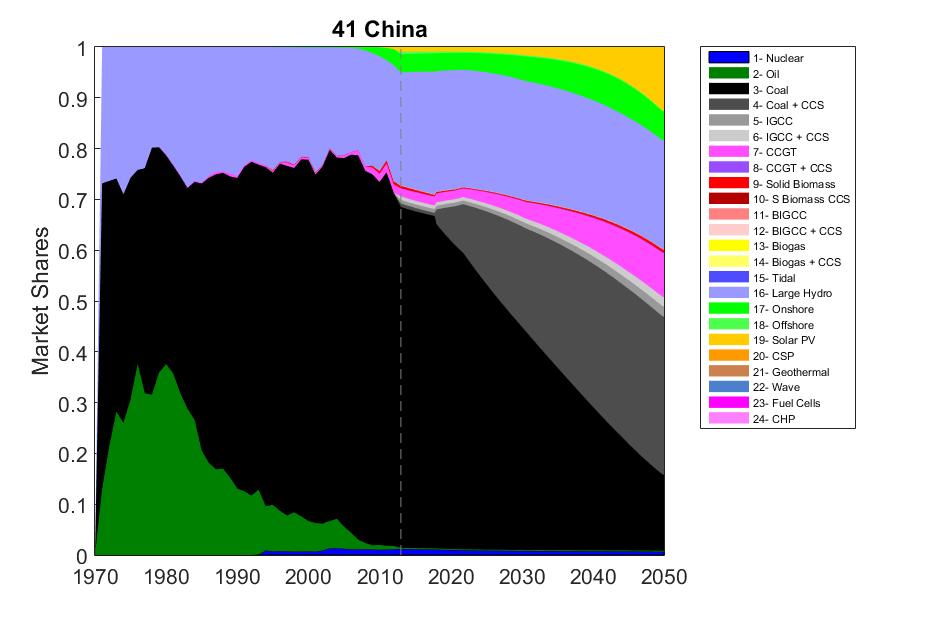 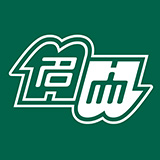 23
2018年6月3日
FTT:Power – S4– Carbon Tax + Feed-in-Tariff
Scope	: 	Japan (No. 35) and China (No. 41)
Goal	: 	Incentivize renewables
Policies
Carbon tax:
For both China and Japan: 55 €/tC in 2018 and increase by 6.5% annually.
Feed-in-Tariff
Solar: From 2018 onwards enter 75 for all solar technologies
Wind: From 2018 onwards enter 75 for all wind technologies
Evaluate Emissions, Electricity Price, Market shares of Coal and Renewables (solar and wind), and Total Installed Capacity
Realize that changes occur due to technological diffusion which are driven by the LCOE
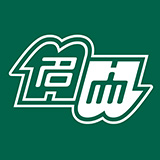 24
2018年6月3日
FTT:Power – S4– Carbon Tax + Feed-in-Tariff – Results
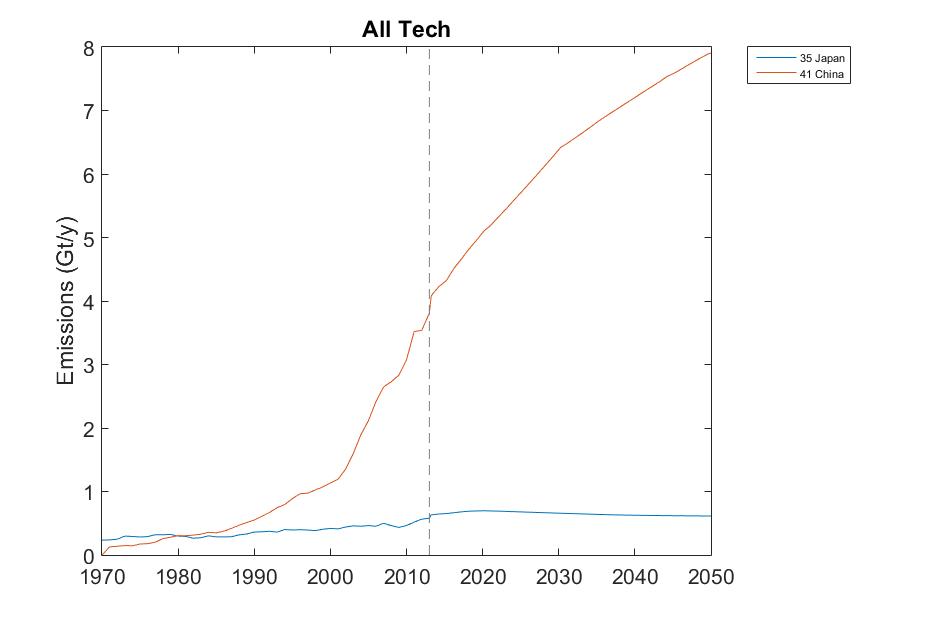 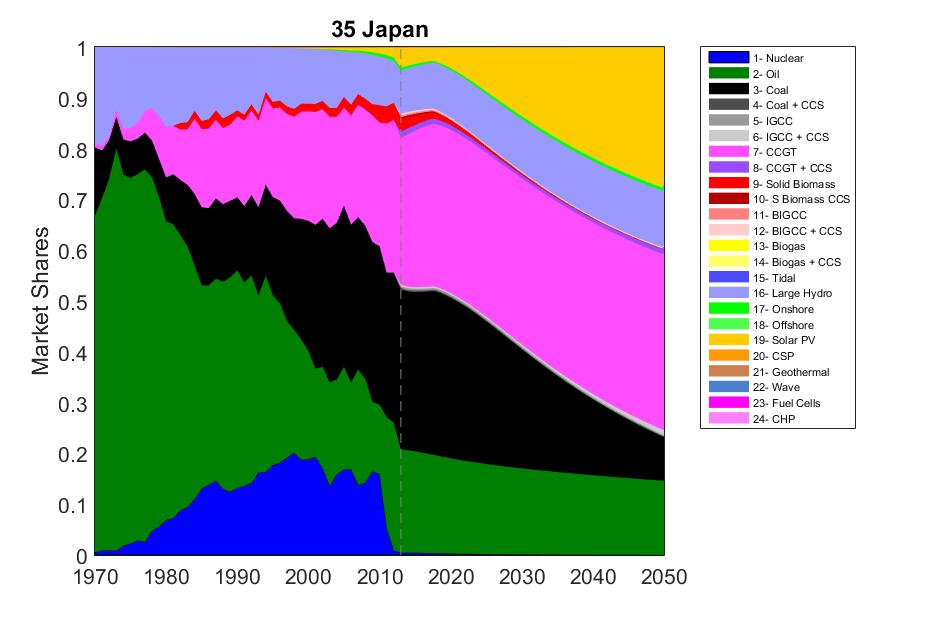 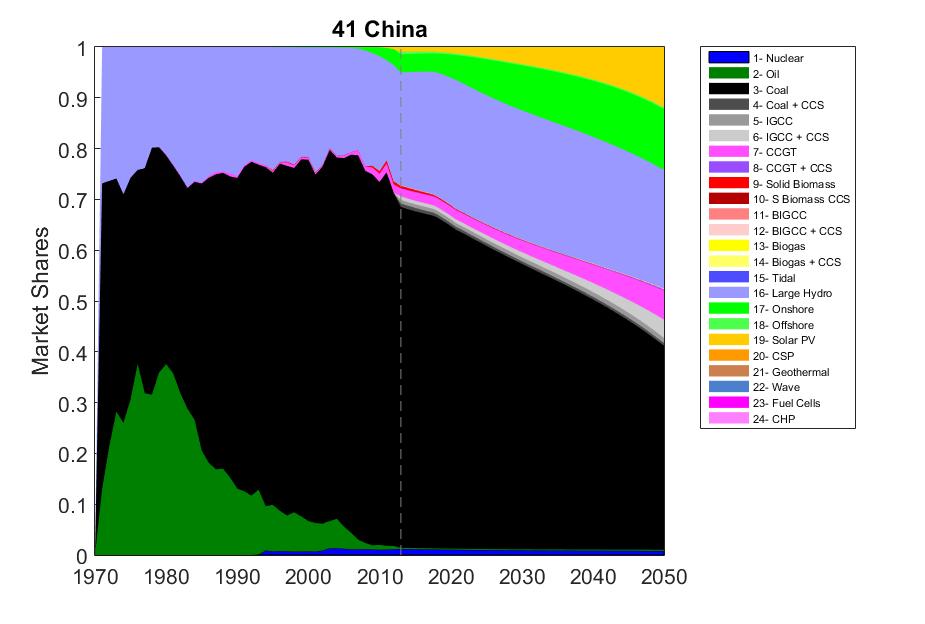 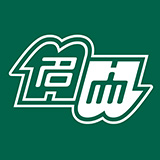 25
2018年6月3日
FTT:Power – Overview of results
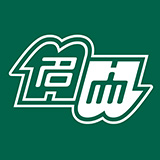 26
2018年6月3日
FTT:Power – Overview of results
S0: Baseline
S1: Regulations on Coal in combination with taxes on technologies that might replace it
S2: Subsidies on renewables and an increase in storage capacity
S3: Regulations on Coal mitigated by exogenous capacity additions on Coal + CSS
S4: Carbon tax in combination with Feed-in-Tariffs on renewables

Japan
Best scenario might be S2 for Japan, while it doesn’t work that well for China
China
Best scenario might be S3 for China, which also works for Japan to some degree
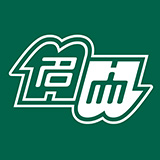 27
2018年6月3日